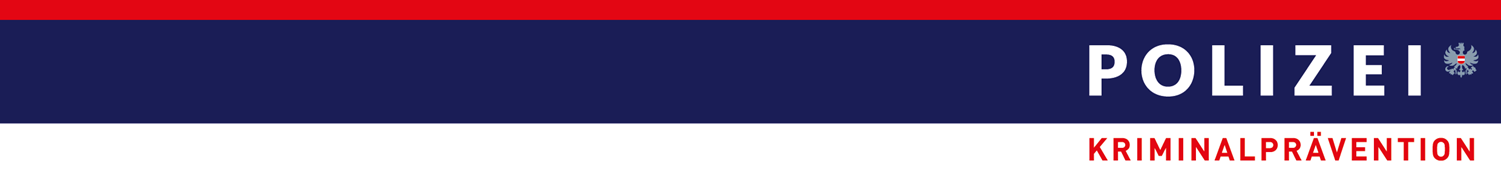 Betrügerische Telefonanrufe im Namen der Polizei
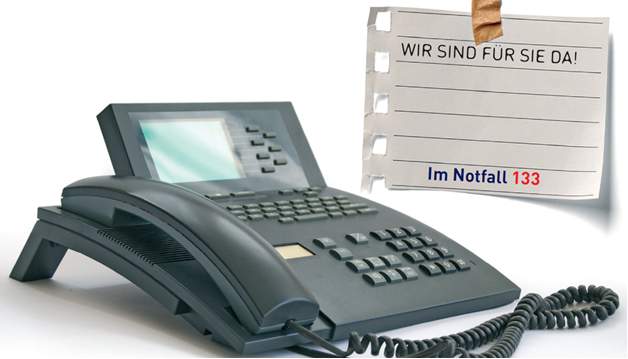 „Hier spricht Polizist Müller. Ihre Tochter hatte einen Verkehrsunfall!“  
Der angebliche Polizist erklärt Ihnen, Ihr/e Angehöriger/e würde nur durch Zahlung einer Kaution auf freiem Fuß entlassen und diese müsse so schnell als möglich erfolgen !
Oder Sie bekommen einen Telefonanruf – eventuell ist auf dem Telefondisplay  die Nummer 059133 100 (oder unterdrückte Nummer) zu ersehen – und der „angebliche Polizist“ teilt Ihnen mit, dass eine Diebsbande bei Ihnen einbrechen will. Obwohl das Anwesen von der Polizei überwacht würde, ersucht der – angebliche Polizist, sämtliche Wertsachen über Nacht  der Polizei zu übergeben, ein Kollege würde Bargeld und Wertsachen in Kürze abholen.

Derartige Telefonanrufe überschwemmen derzeit das Burgenland! 

Tipps :

Wenn Sie nicht sicher sind, ob es tatsächlich die Stelle ist, die vorgibt anzurufen: legen Sie auf und wählen Sie die auf dem Display ablesbare Telefonnummer durch Eingabe jeder einzelnen Ziffer.
Kontaktieren Sie ihre/n Verwandte/n – unter der eingespeicherten Nummer.
Die Polizei nimmt niemals Wertgegenstände zur sicheren Verwahrung an sich: daher hören Sie auf Ihr Bauchgefühl und verständigen Sie bei solchen Anrufen die Polizei; löschen Sie die Anrufnummer nicht, sie könnte zur Ausforschung des Täters dienen.
Verständigen Sie bei Unsicherheiten die Polizei unter 059133 oder bei Gefahr 133, Euro-Notruf 112

Wir wünschen Ihnen eine sichere Zeit
Ihre Kriminalprävention Burgenland   Tel: 059133 10 3750,